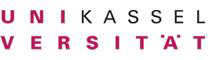 rof. Flexibilisierung der öffentlichen Wasserwirtschaft
Ein Beitrag zur nachhaltigen Anpassung an gewandelte Umwelt- und Lebensbedingungen


Blue Planet Berlin, 25.03.2015


Prof. Dr. Silke R. Laskowski 
Laskowski@uni-kassel.de
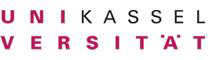 I. Herausforderungen
2
Klima- und Umweltwandel („Wasser- und Naturhaushalt“)
Regionale Betrachtung !
Starke Trockenperioden (Absenkung der Wasserpegel)
Starkniederschläge (Überforderung der Kanalisation)
Demographischer Wandel
Bevölkerungsabwanderung in ländlichen Gebieten (Ostdeutschland)
Bevölkerungsverdichtung in Großstädten (Berlin, Hamburg)
Daseinsvorsorgeleistungen Water supply & wastewater disposal
Staatliche Pflicht zu angemessener Wasser- und Sanitärversorgung für alle –  „Right to Water“: Subjektives Recht auf 20 Liter Frischwasser pro Tag/Person
Im Einklang mit Umweltrecht, Grund- und Menschenrechten, Demokratiegebot („Good Water Governance“)
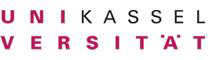 II. Umweltveränderungen/    Klimawandelfolgen  - Deutschland
3
Zunehmende Trockenperioden (Sommer), Rückgang der Grundwasserneubildung um 10-25 % bis 2050 (70 % der Trinkwasserversorgung aus Grundwasser)
Zunehmender Starkniederschlag (Winter), steigende Hochwassergefahr
Zunehmende Versalzung der Küstengewässer
60 % d. Oberflächengewässer in schlechtem Zustand (WRRL 2000/60/EU)
53 % der Grundwasserkörper in schlechtem Zustand (WRRL 2000/60/EU)
Problem (industrialisierte) Landwirtschaft (Pflanzenschutzmittel, Dünger/Gülle)
  Untersuchungen BMU/UBA, 2006/2013
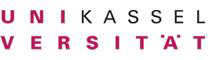 III. Demographische Veränderungen - Deutschland
4
Bevölkerungsrückgang von aktuell 83 Mio. auf 67 Mio. bis 2050
Binnenwanderung der Bevölkerung
Abwanderung in große Städte (regional hohe Bevölkerungsdichte)
Regionale Entvölkerung von strukturschwachen, ländlichen Gebieten
Problem: Umweltgerechte und für die ländliche Bevölkerung finanzierbare flächendeckende Wasserversorgung und Abwasserentsorgung durch zentrale Infrastruktursysteme (Rückgang der Auslastung bestehender Systeme; Rückgang der örtlichen Wasserressourcen)
Problem: Überforderung der Kanalisation in Großstädten (Starkregen, Versiegelung der Flächen)
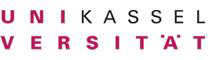 IV. Flexibilisierung der Wasserwirtschaft – Beispiel Abwasserentsorgung
5
Zentrale Abwasserentsorgung basiert auf Schwemmwasserkanalisation und nutzt große Mengen an Frischwasser für Toiletten, bei regionalem Rückgang der Wasserressourcen ökologisch problematisch (wasserrechtlich: „guter Zustand“; Umweltkosten für Ökosysteme) und bei Bevölkerungsrückgang auch ökonomisch problematisch („sunk costs“: 80 %; hohe Anschlussbeiträge für Privathaushalte; Beachtung des Kostendeckungs- und Äquivalenzprinzips bei Entgeltberechnung)    
Starkniederschläge in Großstädten erfordern große Flächen für die Bodenversickerung („Versiegelung“), Einleitung überfordert zentrale Kanalisation („Überschwemmung“), daher vor allem Trennung von Schmutzwasser und Regenwasser (zwecks Versickerung, unbelastet ?)
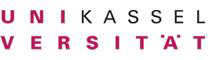 V. Flexibilisierung durch Kombination  zentraler und dezentraler Systeme
6
Historisch gewachsenes Modell der zentrale Wasserinfrastrukturen ist allein nicht zukunftsfähig
Kombination mit dezentralen Systemen erforderlich, vor allem in ländlichen Gebieten
Dezentrale Systeme kostengünstiger, besitzen heute einen hohen technischen und ökologischen Standard und sollten daher in das traditionelle zentrale System integriert werden, in Kooperation mit der örtlichen Bevölkerung („Demokratisierung“) 
Sozio-ökologische kommunale Ver- und Entsorgungskonzepte mit dezentralen Elementen, keine ausgegliederten „privaten“ Insellösungen  
Schutz regionaler Wasserressourcen, insb. Kooperation mit regionaler Landwirtschaft (Verzicht von Pestiziden/Dünger )
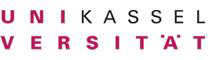 VI. Rechtlicher Anpassungsbedarf
7
Dezentrale Modelle kein techn. oder ökolog., aber rechtliches Problem
Kohärente Rechtsauslegung (EU-RL,WHG, LWG, GO, Satzungen) !
Neue gemeindliche Wasserversorgungs-/Abwasserentsorgungskonzepte!
Befreiung Einzelner vom ABZ (GO, Satzungen) an zentrale Infrastrukturen erforderlich
Integration dezentraler Systeme per ABZ in neues Konzept, z.B. „rollender Kanal“ (OVG Berlin/Bbg. v. 5.10.2011, ZUR 2012, S. 192)
Aber OVG NRW 2013 – 20 A 1564/10 (VG Arnsberg - 8 K 201/09): Beanstandung flexiblen gemeindlichen Abwasserbeseitigungskonzepts
Festhalten an Vorstellung „nur AZB an zentrale Strukturen gewährleistet Volksgesundheit“ (std. Rspr. BVerwG)
Aber neue Offenheit gegenüber Kleinkläranlagen mit „gleichwertigem Umweltschutzniveau“
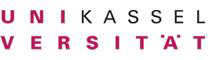 VII. Fazit und Ausblick
8
Flexiblere ökologisch-soziale Wasser- und   Abwasserkonzepte der Kommunen unter Beachtung des anhaltenden Umwelt- und Demographiewandels sind erforderlich, vor allem in ländlichen Gebieten!
 (Kommunal-)Politisches Umdenken!
 Rechtliche Probleme sind lösbar!
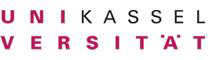 Vielen Dank für Ihre Aufmerksamkeit!
9